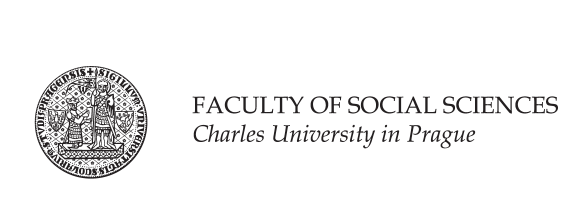 JJB269 Sociální kontext komunikacePřednášející:Ing. Mgr. Marek Vranka
6. Kulturní kontext komunikace
Co je kultura?
možné definice?
specifický způsob rozumění světu
hodnoty, postoje, přesvědčení, normy, zvyky, jazyk, umění, artefakty...
je předáván komunikací, z generace na generaci
kulturní relativismus vs. kulturní evoluce
2
Ilustrativní příklad: pohlaví vs. gender
pohlaví – dáno geneticky
gender – hodnoty, přesvědčení a normy spojené v určitém prostředí s pohlavím
3
Přenos kultury
enkulturace – osvojování si kultury během vývoje (výchovou a pod.)
srov. socializace
akulturace – osvojování si cizí kultury později v životě
asimilace – nahrazení původní kultury
co pozitivně ovlivňuje šanci na úspěšné začlenění se do nové kultury?
4
Proč je důležité studovat kulturu v kontextu komunikace?
ekonomická provázanost
demografické změny
rozvoj komunikačních technologií
kulturní senzitivita
snaha o slušnost
zlepšení komunikačních kompetencí
5
Kulturní imperialismus vs. soft power
jaké jsou důsledky globalizace pro kulturu v méně rozvinutých částech světa?
„Globalizace se týká skutečnosti, že svět v němž žijeme, je stále více jeden, a že se tedy jedinci, skupiny i národy na sobě stávají více vzájemně závislými.“ (Giddens, 2013)
jaké jsou negativa a pozitiva?
mediální imperialismus

jak mohou státy využívat soft power?
6
Schwartzův systém hodnot
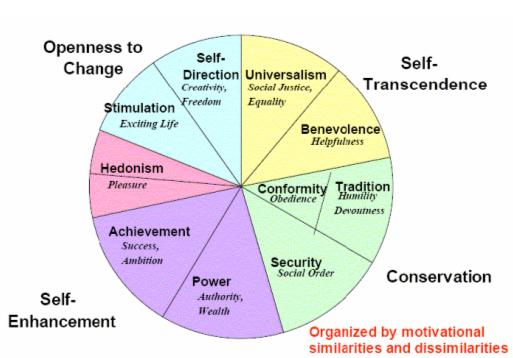 7
Zkoumání kultur a hodnot
Hofstede 
průzkum v IBM (70. léta)
https://geert-hofstede.com/czech-republic.html
8
1. Success, to my way of thinking, is better measured by
	a. the extent to which I surpass others.
	b. my contribution to the group effort.
2. My heroes are generally
	a. people who stand out from the crowd.
	b. team players.
9
Individualismus / kolektivismus
moc, úspěch, hédonismus
vs.
konformita, tradice, mírnost

odlišné dominantní motivace a cíle
vlastní úspěch vs. úspěch skupiny (rodiny, firmy, státu)
úzký vztah s universalismem
10
3. If I were a manager, I would likely
	a. reprimand a worker in public if the occasion warranted.
	b. always reprimand in private regardless of the situation.
4. In communicating, it’s generally more important to be
	a. polite rather than accurate or direct.
	b. accurate and direct rather than polite.
11
Vysoká / nízká důležitost kontextu
míra explicitního sdělování informací
vysoký význam kontextu – důraz na osobní vztah, ústní dohody, zachovávání tváře
nízký význam kontextu – vztahy formální, explicitní komunikace, písemné smlouvy
12
5. As a student (and if I feel well informed), I feel
	a. comfortable challenging a professor.
	b. uncomfortable challenging a professor.
6. In choosing a life partner or even close friends, I feel more comfortable
	a. with just about anyone, not necessarily one from my own culture and class.
	b. with those from my own culture and class.
13
Rozpětí moci
míra přijetí společenské nerovnosti a hierarchie
ovlivňuje očekávanou a akceptovanou míru asertivity
14
7. In a conflict situation, I’d be more likely to
	a. confront conflicts directly and seek to win.
	b. confront conflicts with the aim of compromise.
8. If I were a manager of an organization I would stress
	a. competition and aggressiveness.
	b. worker satisfaction.
15
Maskulinita / feminita
mírný terminologický zmatek
vhodnější – orientace na podávání výkonu / na podporu druhých

preference win-lose strategií vs. preference win-win strategií
16
9. As a student, I’m more comfortable with assignments in which
	a. there is freedom for interpretation.
	b. there are clearly defined instructions.
10. Generally, when approaching an undertaking with which I’ve had no experience, I feel
	a. comfortable.
	b. uncomfortable.
17
Tolerance vůči nejistotě
nejistotu vnímají jako méně stresující a ohrožující
lépe snášejí svobodu volby nebo kontakt s lidmi z jiných kultur nebo sociálních skupin

naopak: potřeba vysoce strukturovaných instrukcí, pravidel a pod.
18
11. Generally,
	a. I save money for the future.
	b. I spend what I have.
12. My general belief about child-rearing is that
	a.  children should be cared for by their mothers.
	b. children can be cared for by others.
19
Orientace na budoucnost
tendence dělat dlouhodobé plány do budoucnosti
různý přístup ke spoření, podnikání a pod.
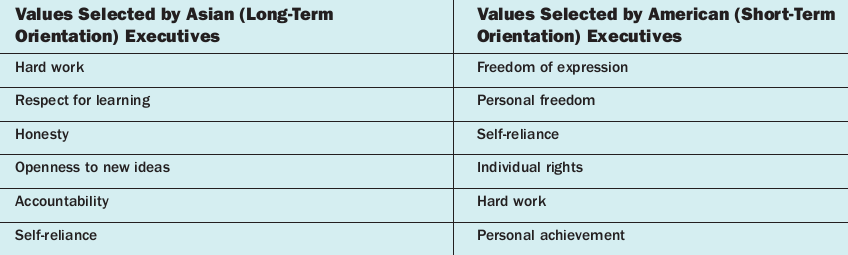 20
13. For the most part,
	a. I believe I’m in control of my own life.
	b. I believe my life is largely determined by forces out of my control.
14. In general,
	a. I have leisure time to do what I find fun.
	b. I have little leisure time.
21
Bezuzdnost / sebekontrola
uspokojování tužeb, užívání si života
regulace potěšení systémem sociálních norem

může mít ale objektivní příčiny – těžší životní podmínky např. v důsledku podnebí
22
Hofstede
Individualismus / kolektivismus
Vysoká / nízká důležitost kontextu
Tato dimenze je v novější metodice vypuštěna
Rozpětí moci
Maskulinita / feminita
Tolerance vůči nejistotě
Dlouhodobá a krátkodobá orientace
Bezuzdnost / sebekontrola
23
Tipy pro interkulturní komunikaci
teoretická příprava
omezení etnocentrismu
reflexe vlastních stereotypů
zvýšená pozornost během komunikace
pozor na přehnané atribuce
identifikace rozdílů
přizpůsobování komunikace
24